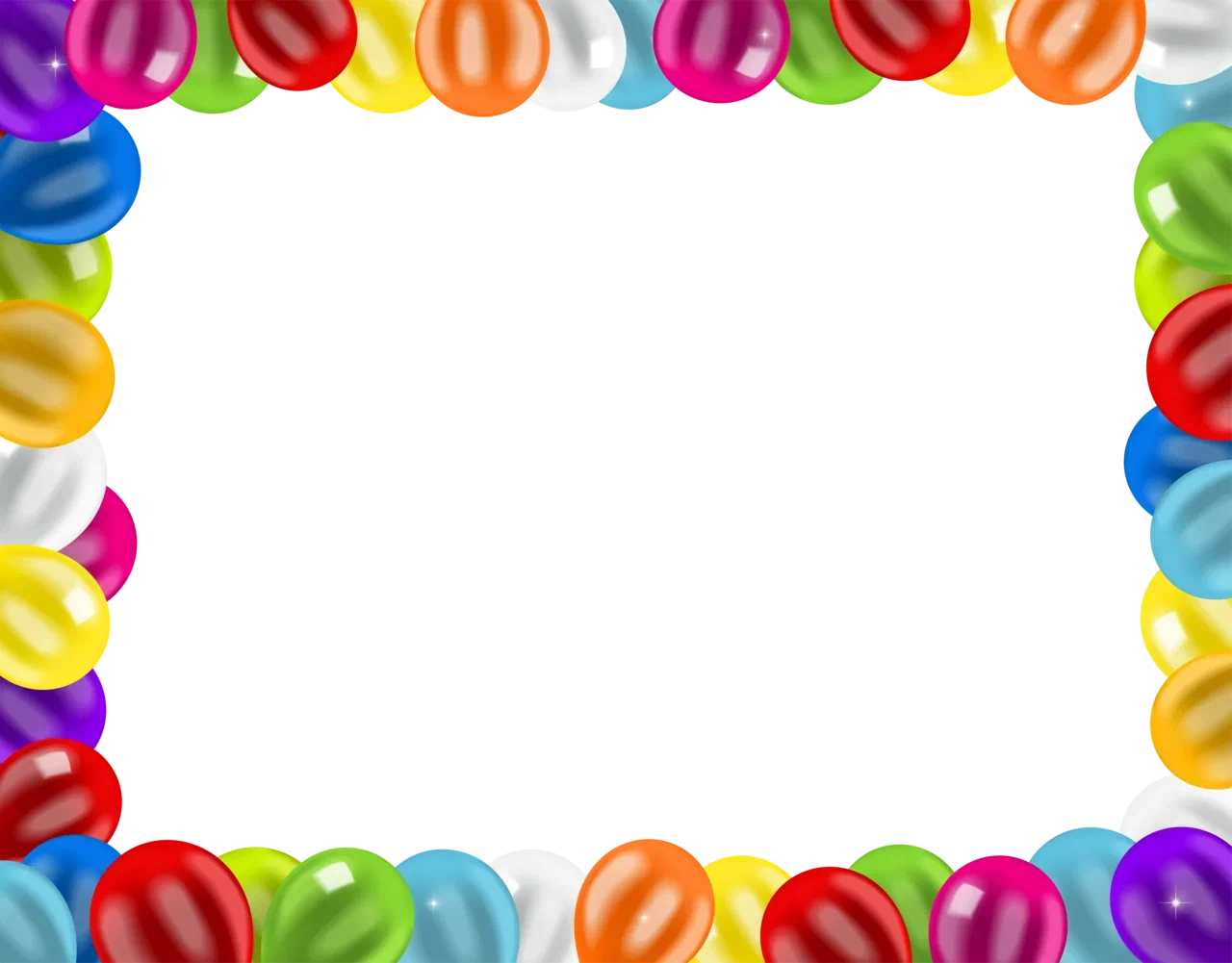 МУНИЦИПАЛЬНОЕ БЮДЖЕТНОЕ ДОШКОЛЬНОЕ ОБРАЗОВАТЕЛЬНОЕ УЧРЕЖДЕНИЕ 
ДЕТСКИЙ САД «ОЛЕНЕНОК»,  ЯНАО, п. ТАЗОВСКИЙ
КОМПЛЕКС РЕЛАКСАЦИОННЫХ УПРАЖНЕНИЙСоставила презентациюШереметьева Елена Борисовнаучитель -логопедМБДОУ д/с «Олененок»,п.Тазовский,2021г.
УЧИТЕЛЬ-ЛОГОПЕД 
БАРСУКОВА МАРИНА ВАЛЕНТИНОВНА
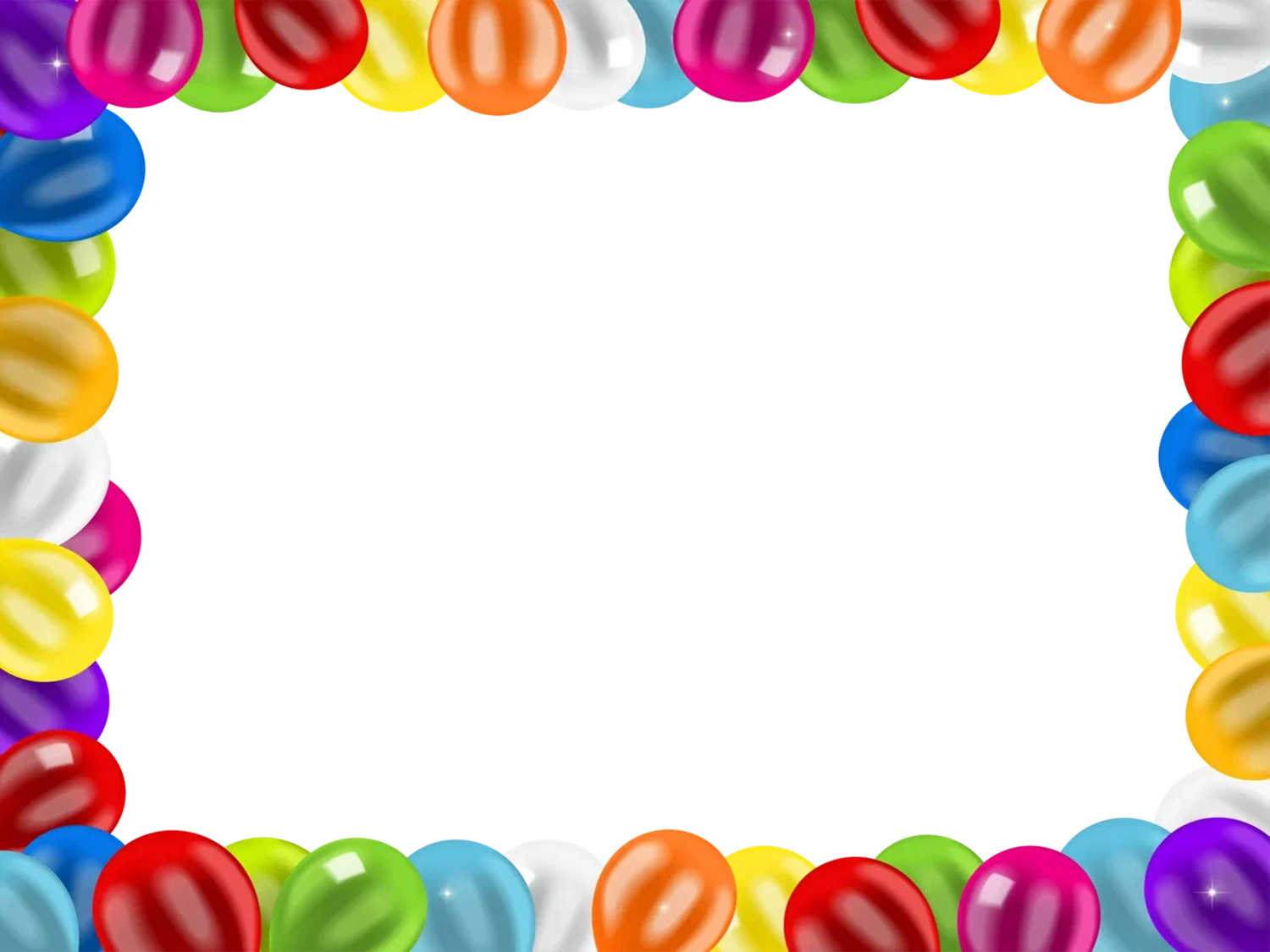 Подражаю я слону:
Губы «хоботком» тяну. 
А теперь их отпускаю
И на место возвращаю. 
 Губы не напряжены
 И рассла-а-бле-ны...
Хоботок
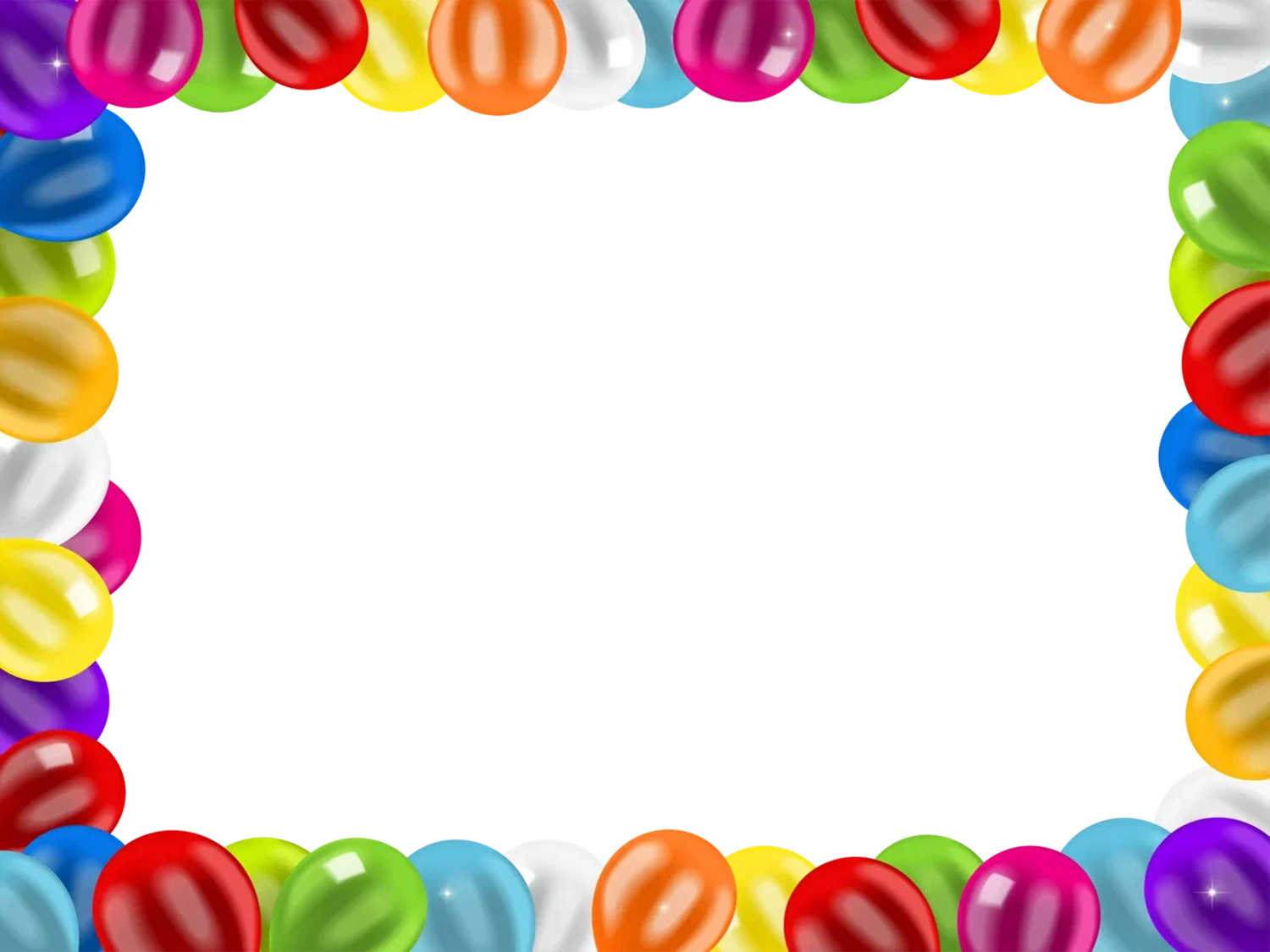 Вот понравится лягушкам:
Тянем губы прямо к ушкам! 
Потяну – перестану.
И нисколько не устану! 
Губы не напряжены 
И рассла-а-бле-ны...
Лягушки
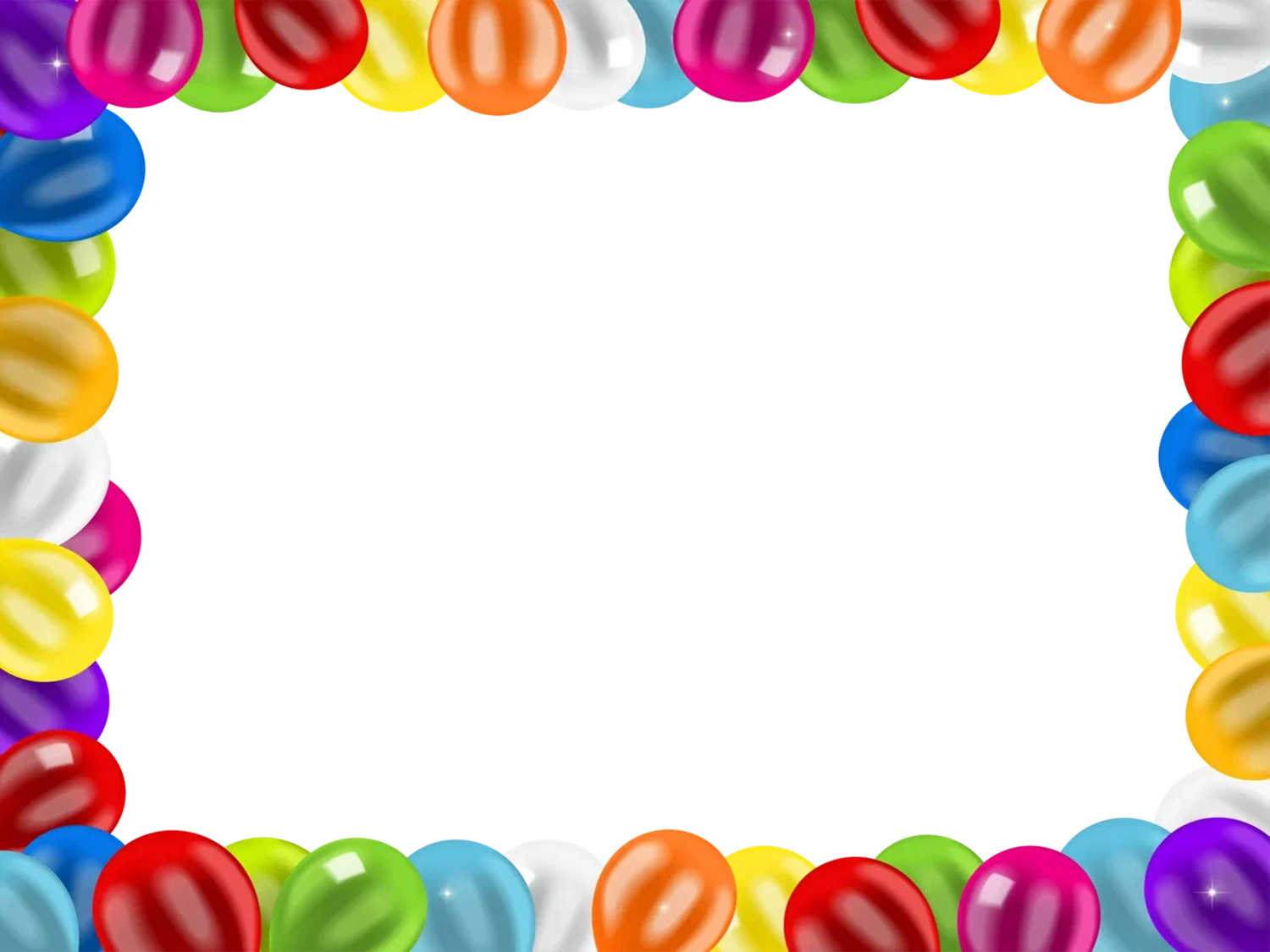 Зубы крепче мы сожмем, 
А потом их разожмем.
Губы чуть
приоткрываются
Все чудесно расслабляется...
Орешек
Источники:
Выгодская И.Г. Устранение заикания у дошкольников в игровых ситуациях: Кн. для логопеда. – М.: Просвещение, 1993. – 223 с.
Поварова И.А. Практикум для заикающихся. – СПб: «Издательство СОЮЗ», 2000. – 128 с.
Цвынтарный В. В. «Радость правильно говорить». – М.: ЗАО Изд-во Центрполиграф, 2002. – 111 с.
Картинки https://yandex.ru/images